Feedback from last week
Too much slides / Too much information in too little time
	 AI is a complex topic with different subjects
	 Overall lecture is not enough time (1.5h + Practice)
	 Use the summary and the learning results: Each slide is just for you to understand everything in total, but the focus of what you need to learn is clear based on learning results
	 Trust us: First lecture of his kind – We will combine learning results with exam questions

Live Coding/ Practice Coding: the code could not be read on the beamer:
	 Uploading practice code and live code before the lecture
	 Use jupyter notebook for better explanation
3 - 2
Objectives for Lecture 3: Regression
Depth of understanding
After the lecture you are able to…
4
Chapter: Motivation
Chapter: Linear Models
Chapter: Loss functions
Chapter: Regularization & Validation
Chapter: Practical considerations
Chapter: Summary
Motivation – Regression Example
Data points
Output variable
or Labels
Weight in kg
Regression 
result
Size in m
Input variables
3 - 6
Motivation – Algorithms in Machine Learning
3 - 7
[Speaker Notes: Einordnung in die VL
Mensch sehr gut in visueller Mustererkennung]
Motivation – Algorithms in Machine Learning
House pricing
Sales
Persons weight
Object detection
Spam detection
Cancer detection
Genome patterns
Google news
Pointcloud (Lidar) processing
3 - 8
[Speaker Notes: Einordnung in die VL
Mensch sehr gut in visueller Mustererkennung]
Motivation – Regression in Automotive Technology
Sensor calibration
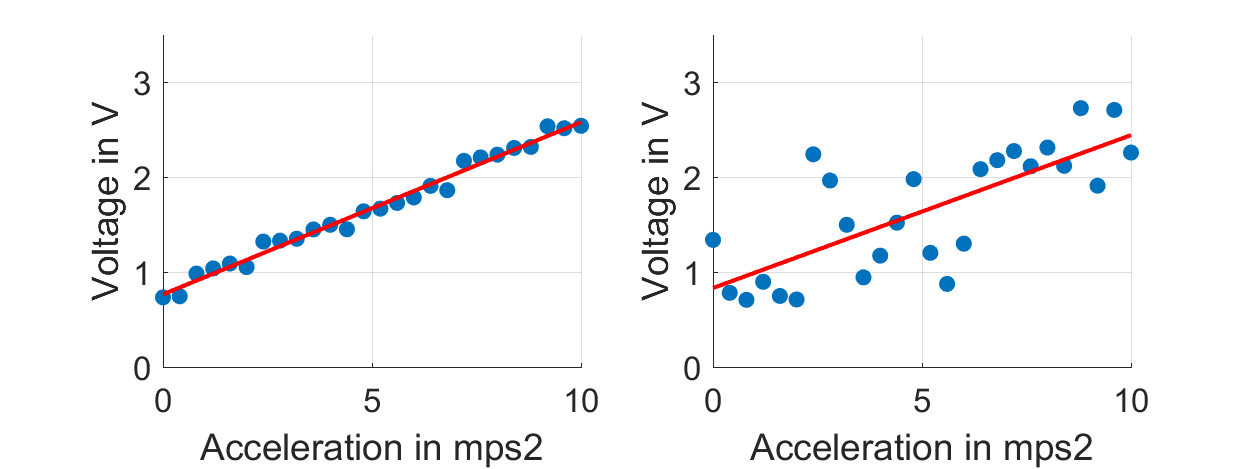 Usually electric quantities are measured
Necessary to convert them to physical quantities
Examples: 
Accelerometers
Gyroscopes 
Displacement sensors
3 - 9
Motivation – Regression in Automotive Technology
Parameter estimation
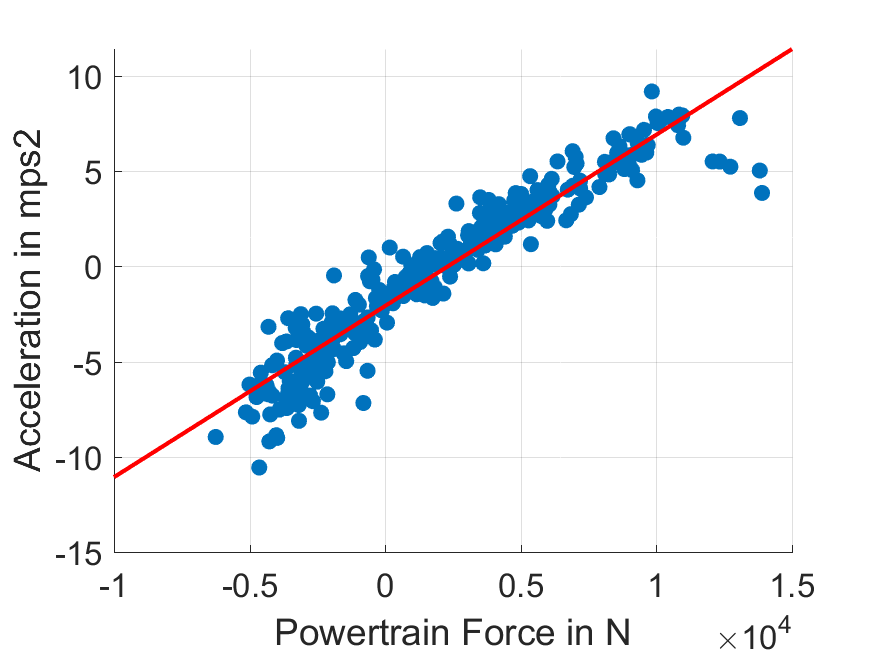 Vehicle parameters like are often only roughly known 
Estimation via regression techniques
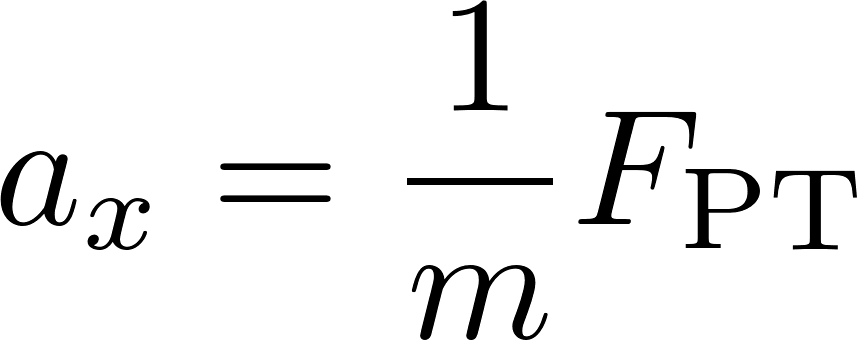 3 - 10
Motivation – Regression in Automotive Technology
Vehicle pricing
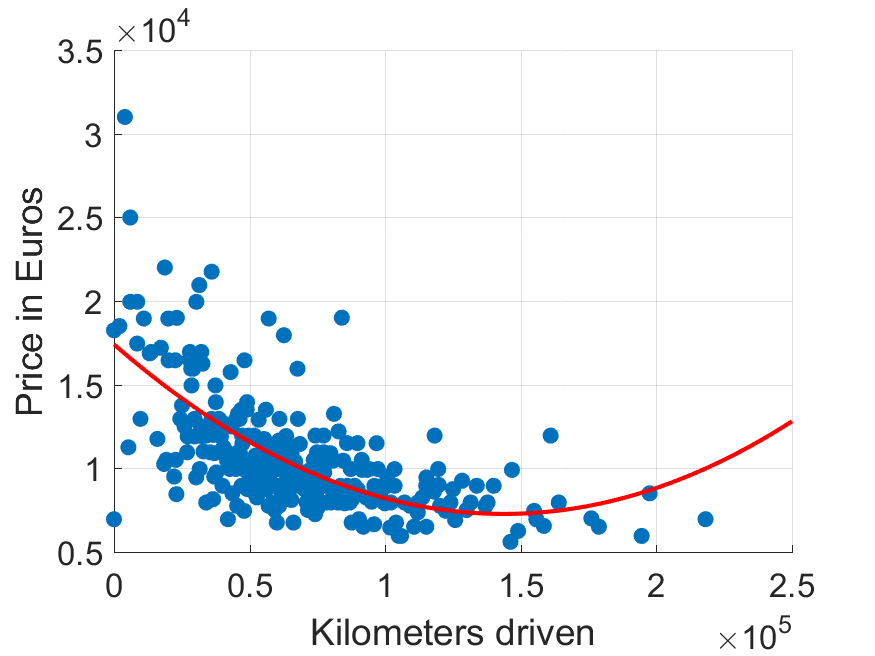 Regression is widely used for financial relations 
Allows to compress data into a simple model and evaluate derivatives
3 - 11
Motivation – Why should you use Regression?
Based on the combination of data and model structure, it is possible to predict the outcome of a process or system
Training data set is usually only a representation at sparse points and contains lots of noise 
Allows usage of information in simulation, optimization, etc.
Model 
structure
Training 
Data
Previously unseen sets of 
input variables
Predictions about output variables
Predictive 
Model
3 - 12
Relation of statistics and machine learning
How can we extract information from data and use them to reason and predict in beforehand unseen cases? (learning) 

Nearly all classic machine learning methods can be reinterpreted in terms of statistics
Focus in machine learning is mainly on prediction 
Statistics often focusses on relation analysis 
Lots of advanced regression techniques build upon a statistical interpretation of regression
3 - 13
Definition according to Wikipedia:
In statistical modeling, regression analysis is a set of statistical processes for estimating the relationships among variables. It includes many techniques for modeling and analyzing several variables, when the focus is on the relationship between a dependent variable and one or more independent variables (or 'predictors'). More specifically, regression analysis helps one understand how the typical value of the dependent variable (or 'criterion variable') changes when any one of the independent variables is varied, while the other independent variables are held fixed. 

Definition according to a Machine Learning Blog:
Regression is a method of modelling a target value based on independent predictors. This method is mostly used for forecasting and finding out cause and effect relationship between variables. Regression techniques mostly differ based on the number of independent variables and the type of relationship between the independent and dependent variables.
Source: https://en.wikipedia.org/wiki/Regression_analysis
Source: https://towardsdatascience.com/introduction-to-machine-learning-algorithms-linear-regression-14c4e325882a
3 - 14
Chapter: Motivation
Chapter: Linear Models
Chapter: Loss functions
Chapter: Regularization & Validation
Chapter: Practical considerations
Chapter: Summary
Linear Basis Function Model
Bias Term
Input Variables
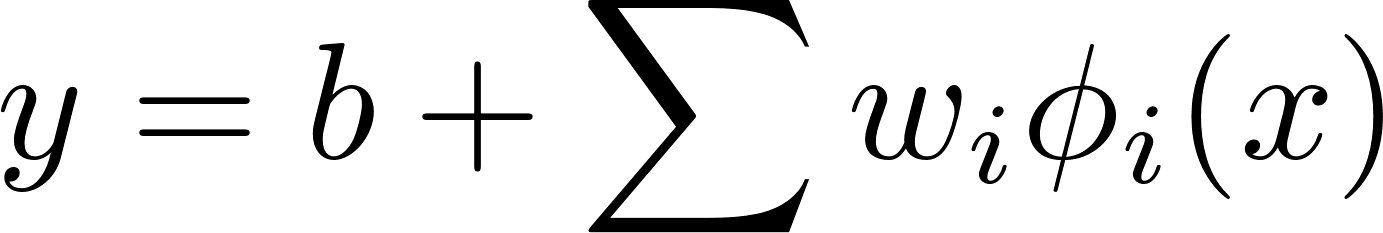 Output Variables
Weight
Parameters
Basis Functions
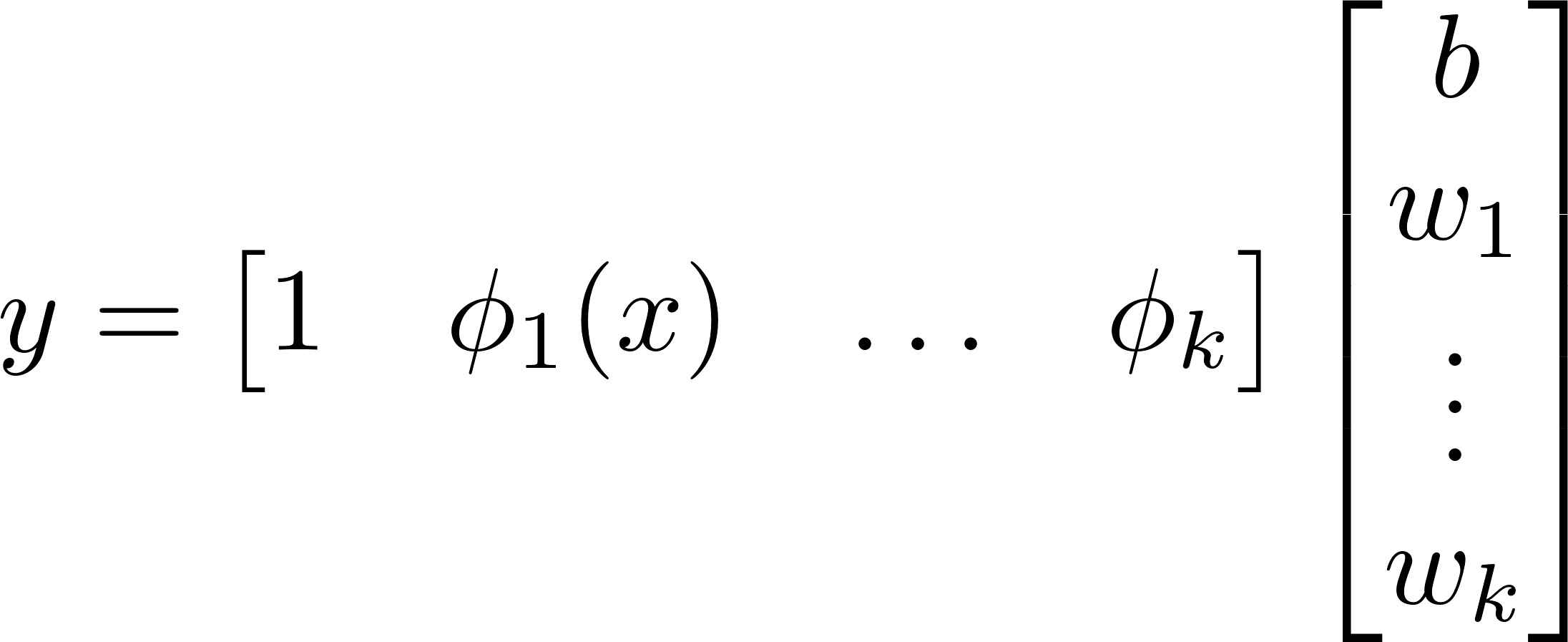 Weight
Parameters
Basis Functions
3 - 16
Representing the dataset as a matrix
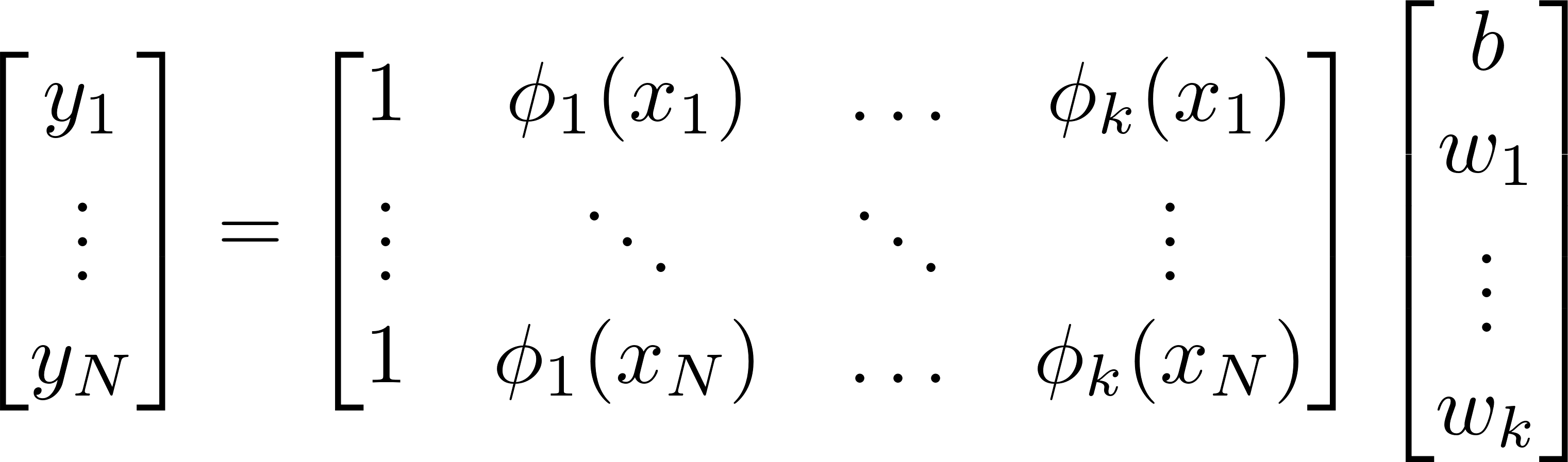 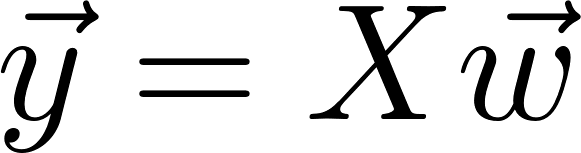 Weight vector
Output vector
Design Matrix
3 - 17
Nonlinear regression
3 - 18
Workflow – How do we obtain model parameters?
3 - 19
Basis functions – examples
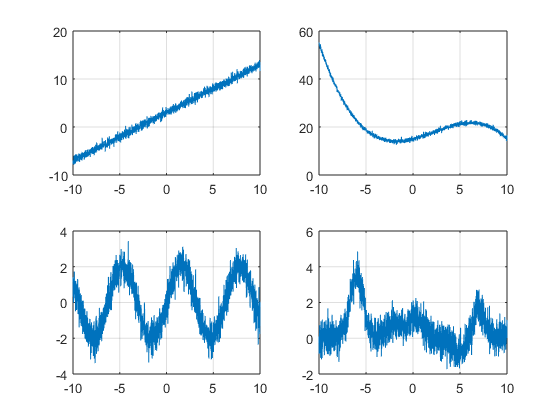 Linear function
Polynomial function
Sinusoidal function
Gaussian basis function
3 - 20
Basis functions – Polynomials
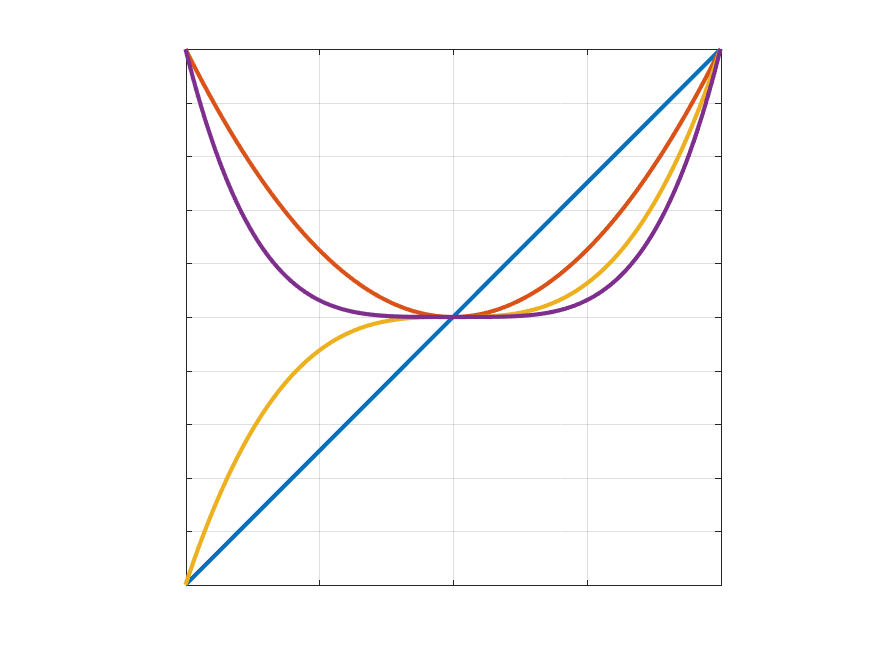 Globally defined on the independent variable domain
Design matrix becomes ill-conditioned for large input domain variables for standard polynomials
Hyperparameter: 
Polynomial degree
3 - 21
Basis functions – Gaussians
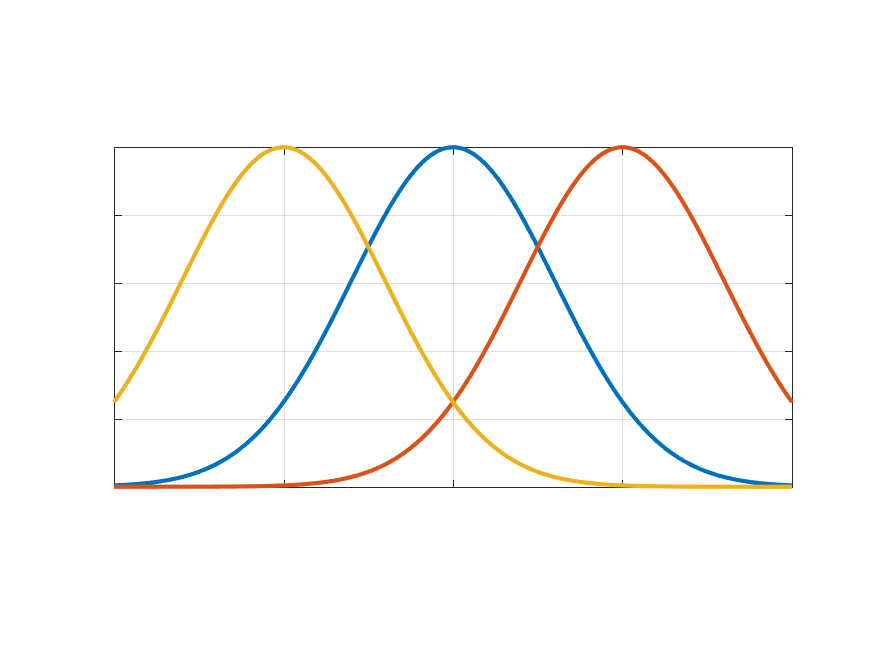 3 - 22
Basis functions – comparison of local and global
Global basis function
Local basis function
Spread parameter: 0.3
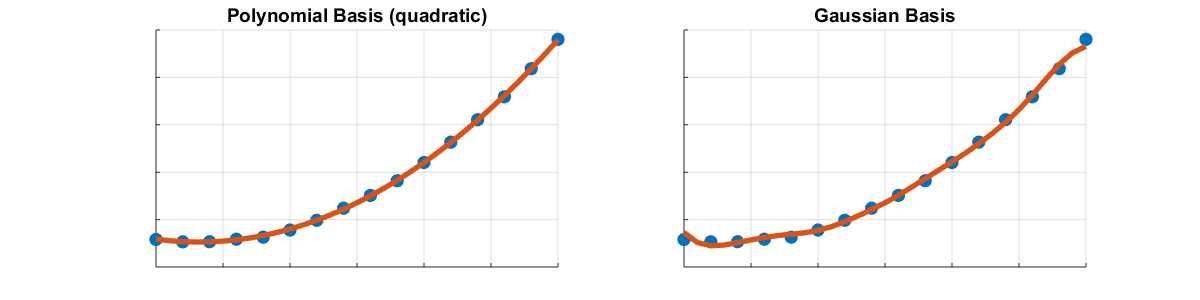 3 - 23
3 - 24
Basis functions – other
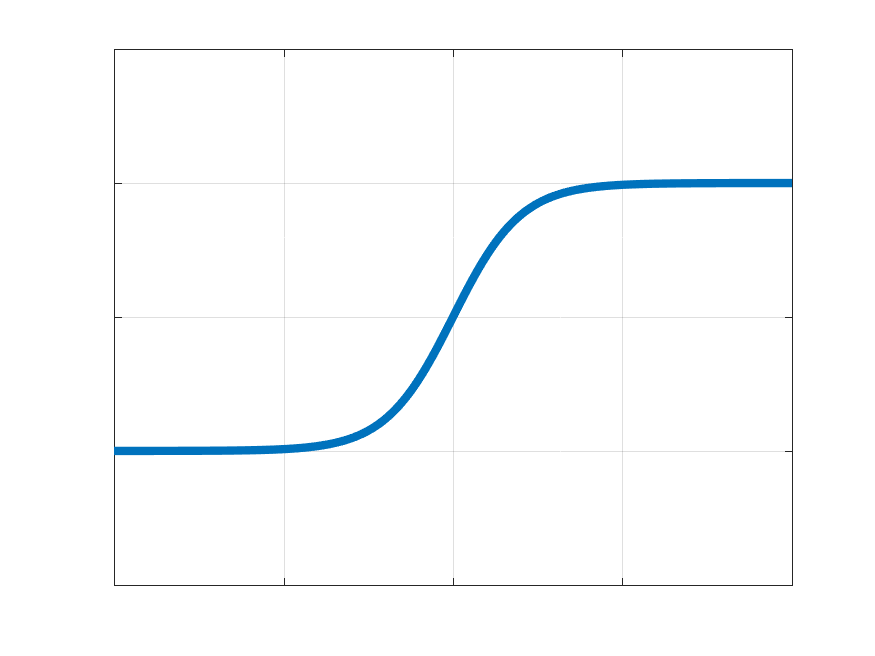 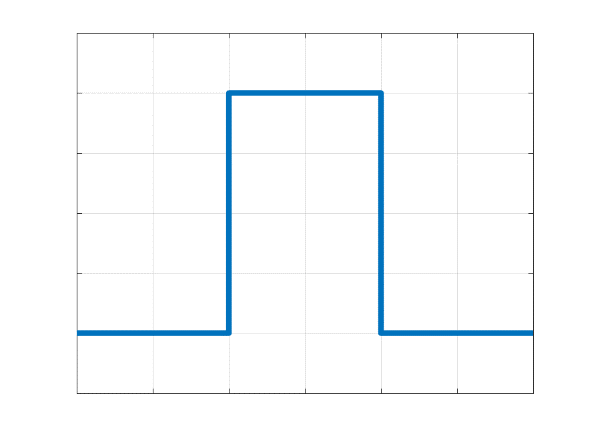 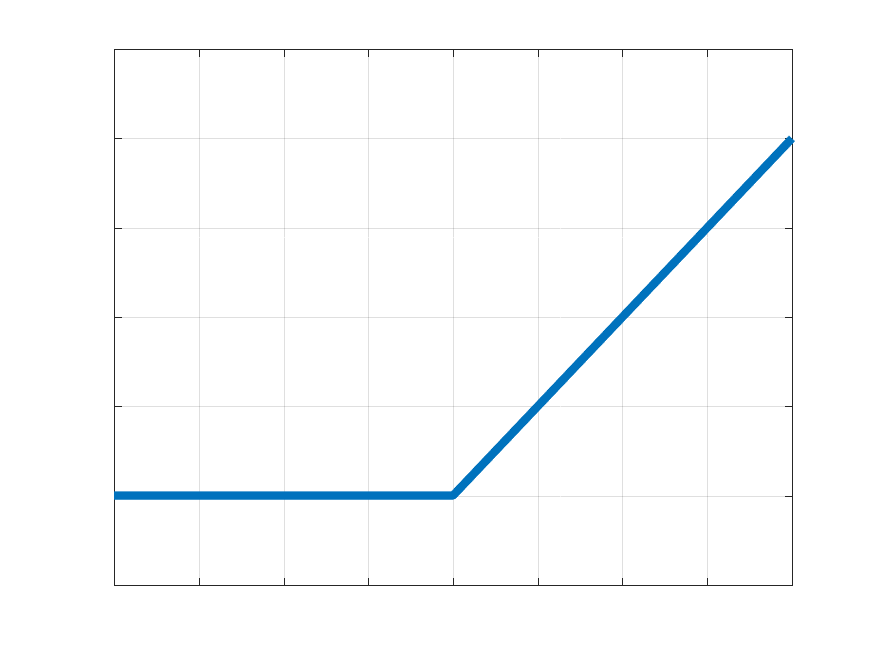 3 - 25
Background details on different basis functions:
http://madrury.github.io/jekyll/update/statistics/2017/08/04/basis-expansions.html
3 - 26
Chapter: Motivation
Chapter: Linear Models
Chapter: Loss functions
Chapter: Regularization & Validation
Chapter: Practical considerations
Chapter: Summary
Loss functions
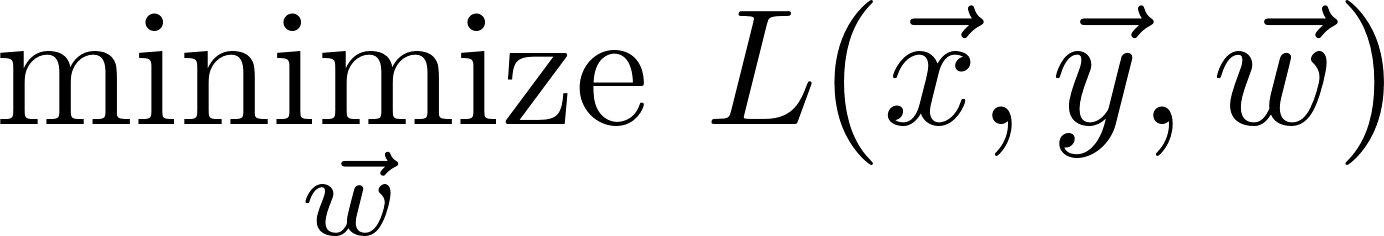 3 - 28
Loss functions – Mean Squared Error (MSE or L2)
Pro‘s: 
Very important in practical applications 
Solution can be easily obtained analytically
Con‘s:  
Not robust to outliers

Examples: 
Basic regression
Energy optimization 
Control applications
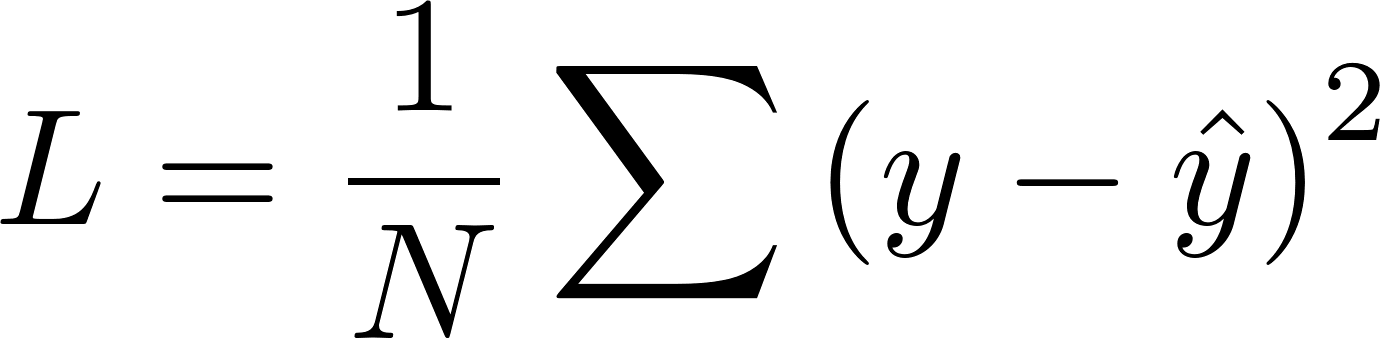 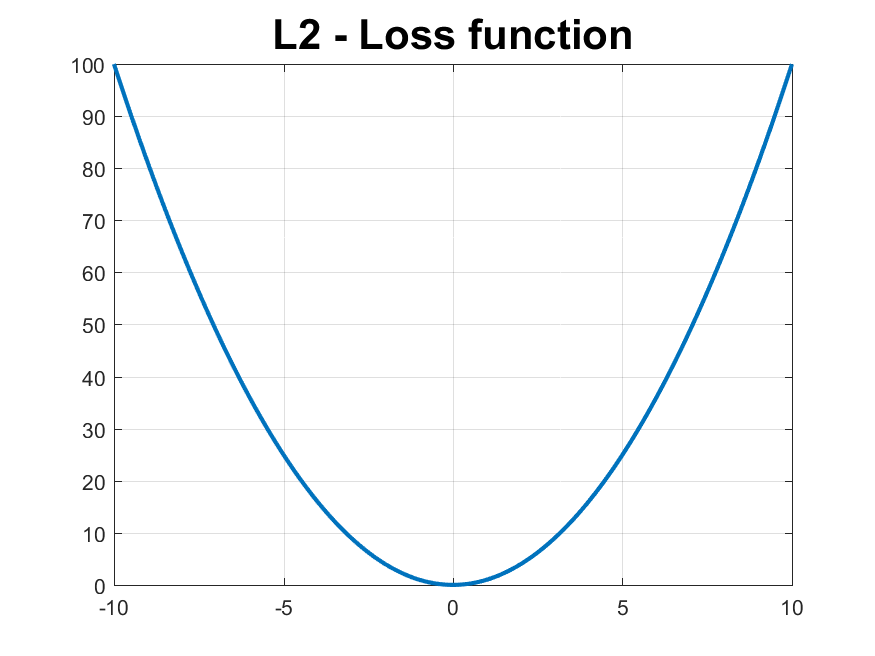 3 - 29
Loss functions – Mean Absolute Error (MAE or L1)
Pro‘s: 
Robust to outliers 


Con‘s: 
No analytical solution
Non-differentiable in the origin

Examples: 
Financial applications
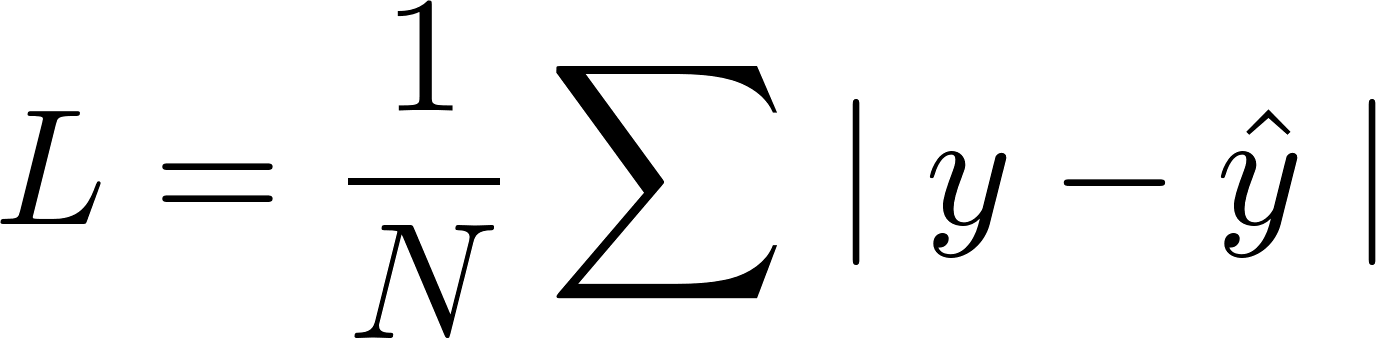 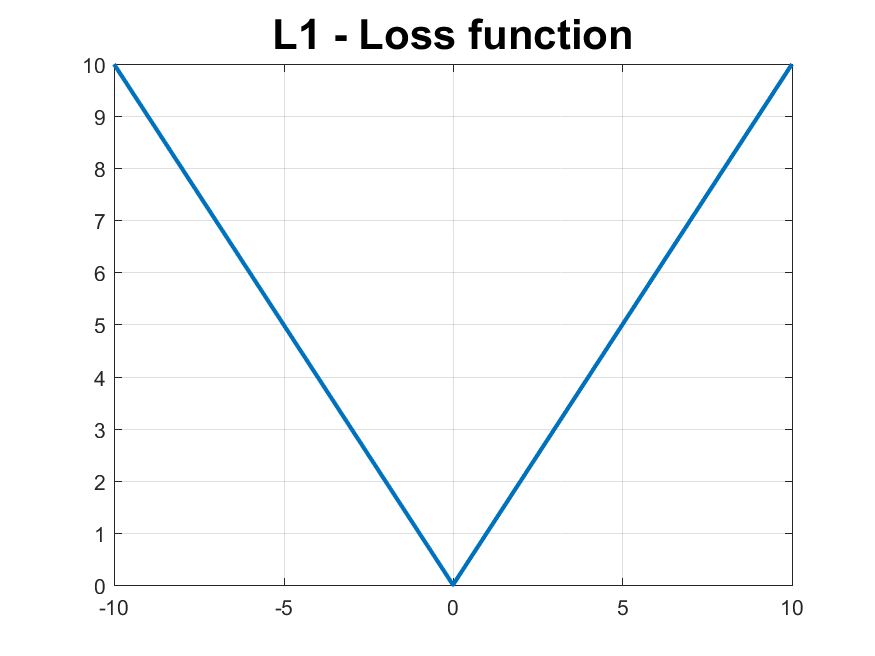 3 - 30
Loss functions – Huber Loss
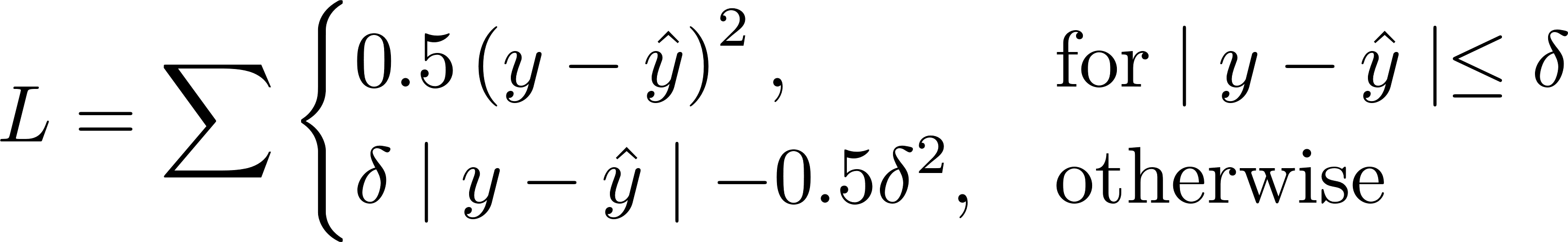 Pro‘s: 
Combines strengths and weaknesses of L1 and L2 loss functions
Robust + differentiable

Con‘s: 
More hyperparameters
No analytical solution
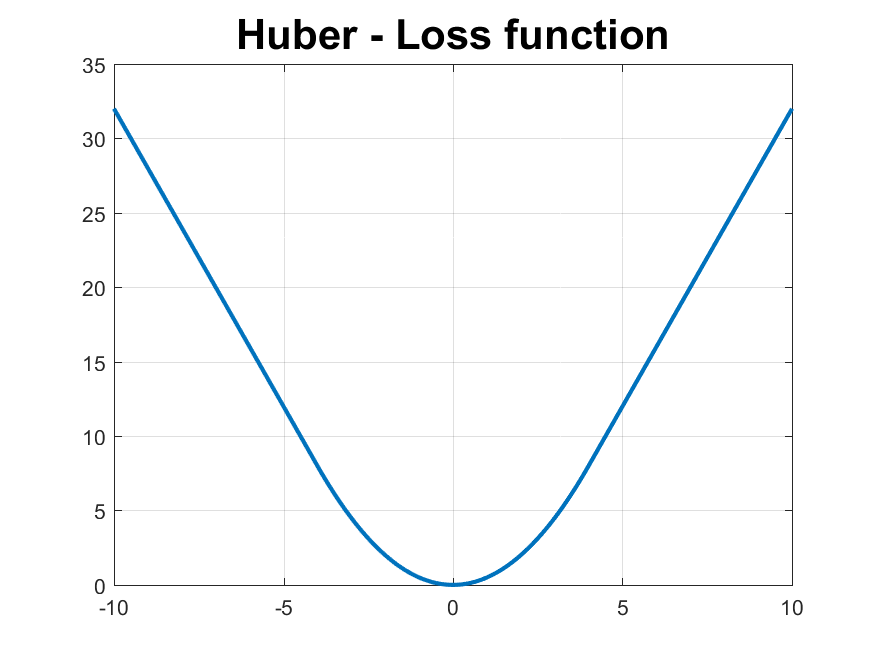 3 - 31
Loss functions – Comparison
L2 loss is differentiable
L1 loss is more intuitive 
Huber Loss combines theoretical strengths of both 

Practical hints: 
Start with L2 loss whenever possible
Think about physical insights and your intent!
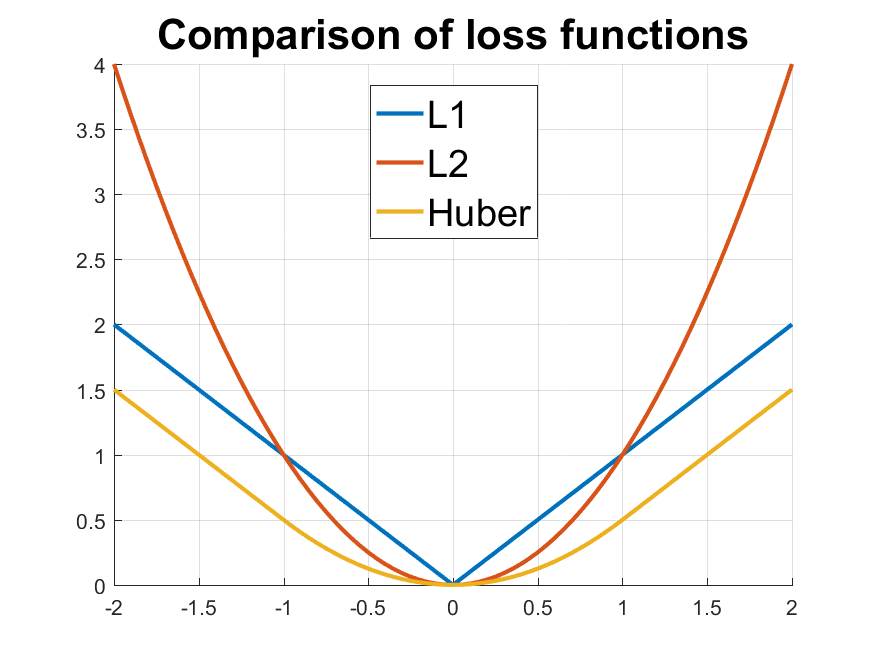 3 - 32
Additional material on loss functions:
Good overview and basic discussion of pro‘s and con‘s of different loss functions 
https://heartbeat.fritz.ai/5-regression-loss-functions-all-machine-learners-should-know-4fb140e9d4b0
In detail comparison of MSE and MAE loss functions and their robustness 
http://rishy.github.io/ml/2015/07/28/l1-vs-l2-loss/
3 - 33
Analytic Solution – Low dimensional example
Solve the optimization problem


with the model 

Insert the model and data points



In general, optimal solutions are obtained at the points where the gradient vanishes to zero.
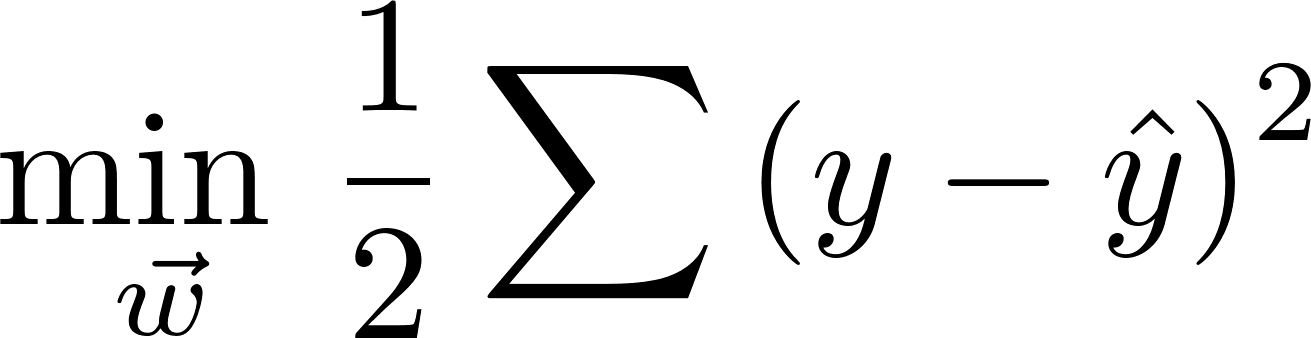 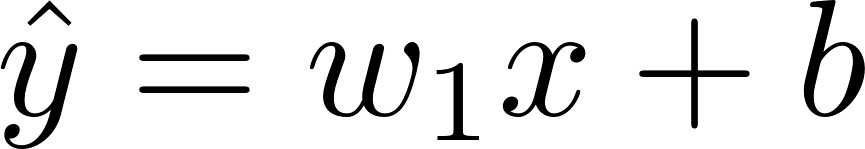 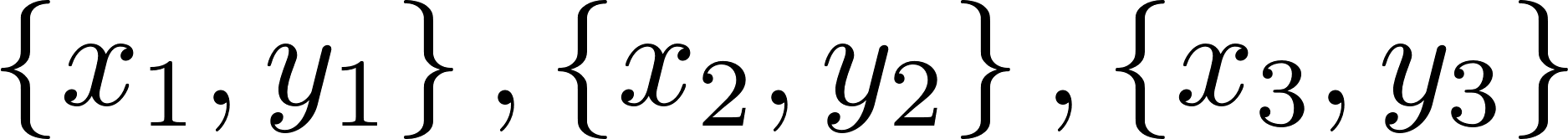 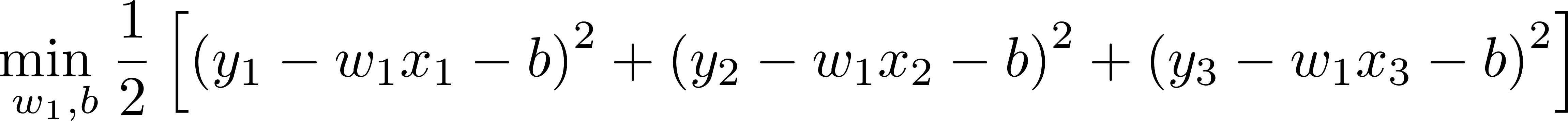 3 - 34
Analytic Solution – Low dimensional example
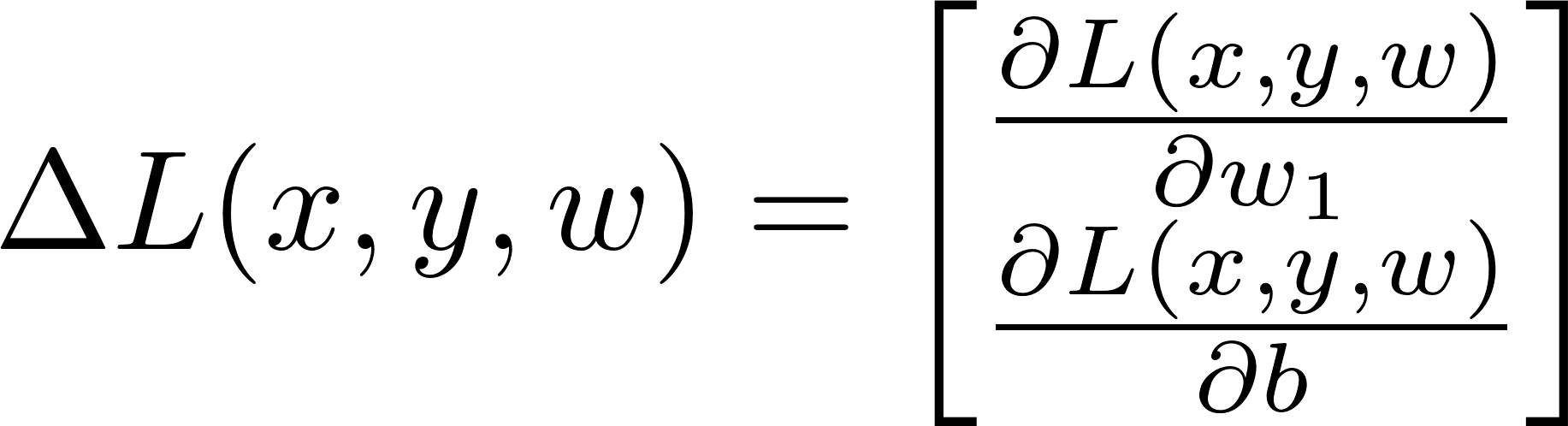 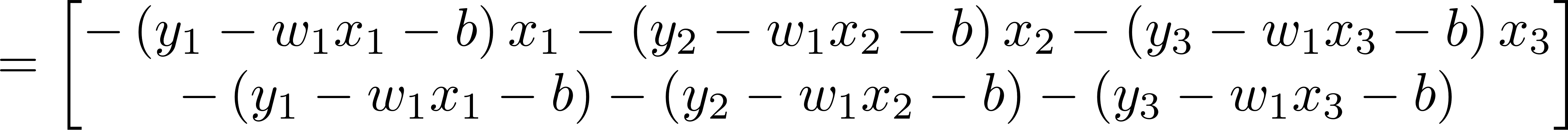 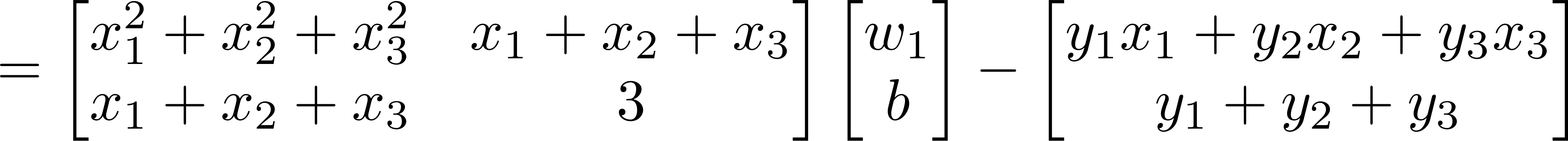 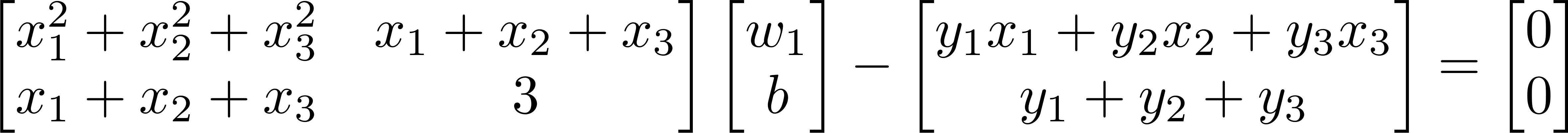 3 - 35
Analytic Solution – Low dimensional example
Solve the resulting equation (also called normal equation):
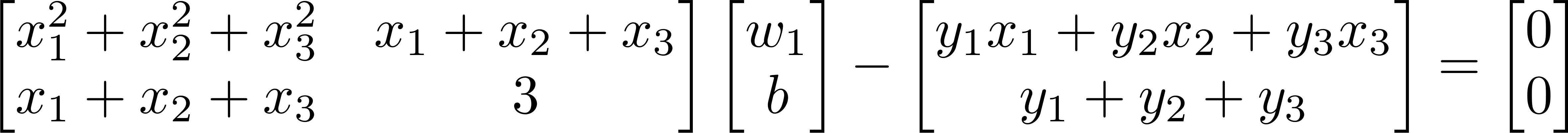 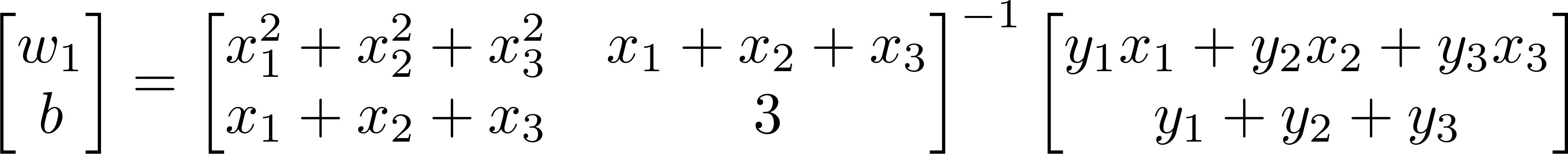 3 - 36
Analytic Solution – General form
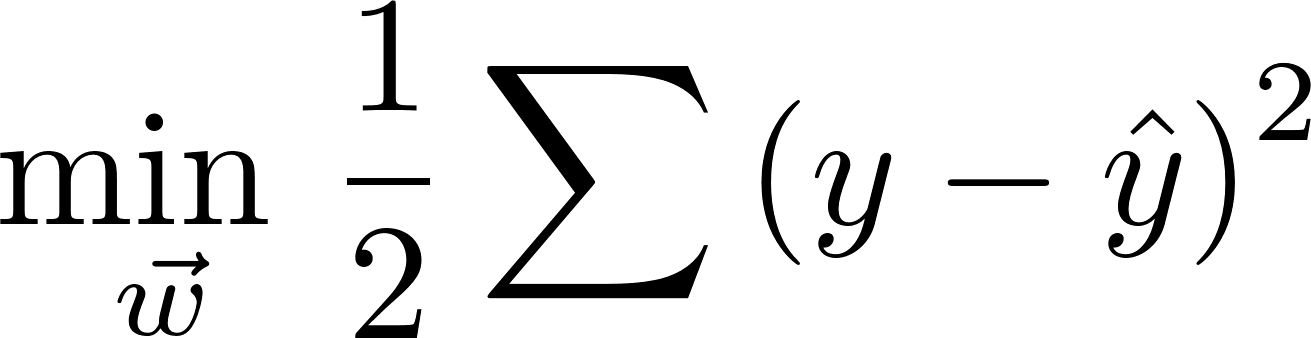 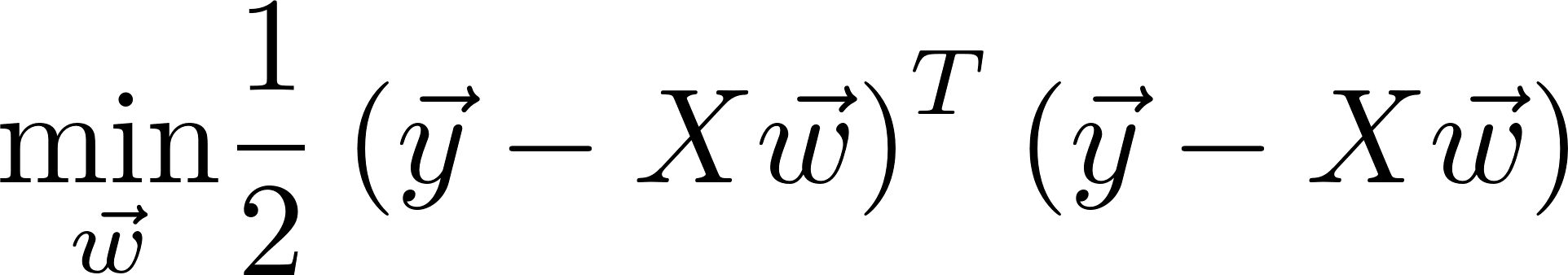 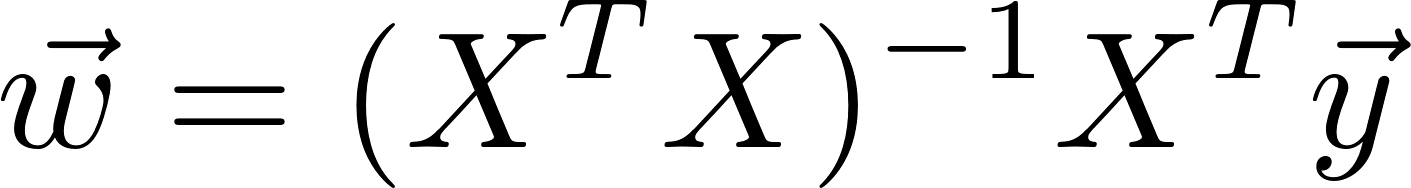 3 - 37
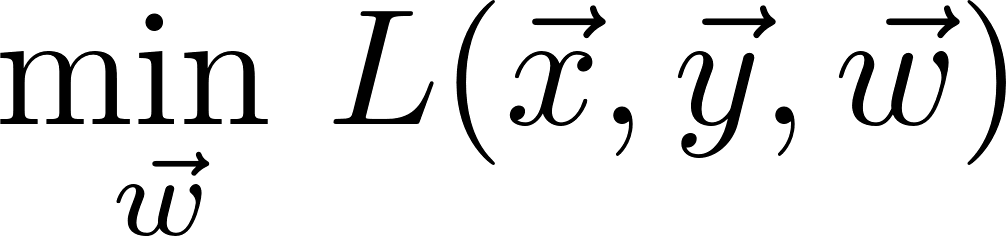 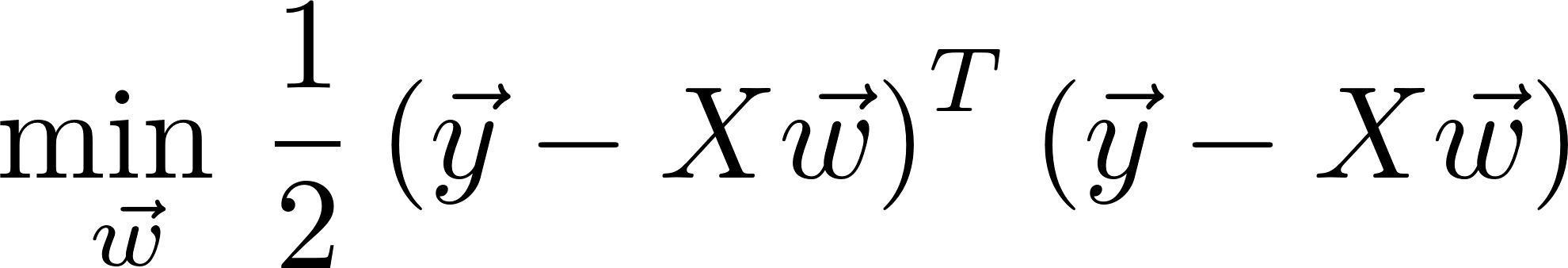 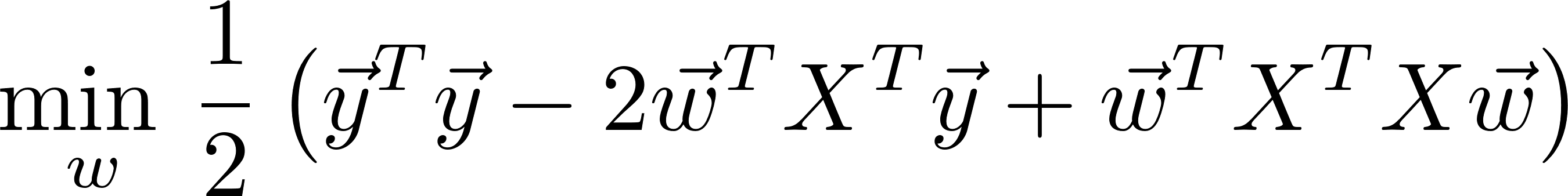 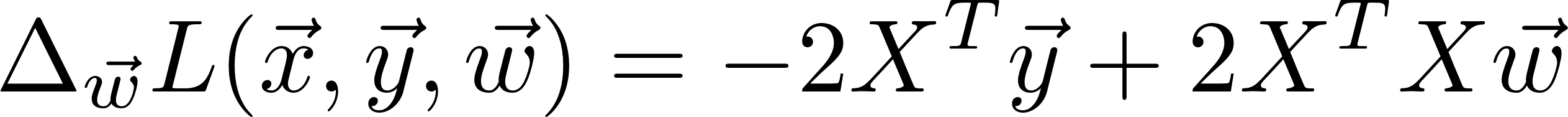 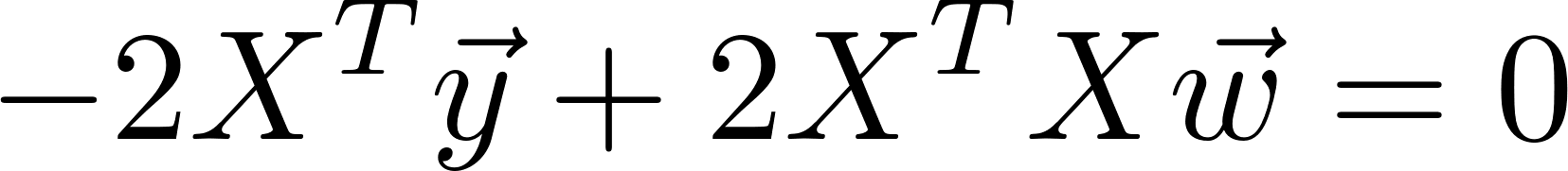 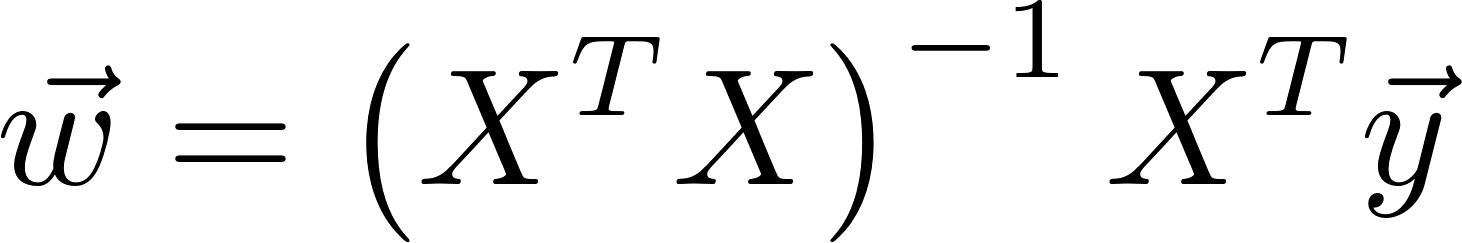 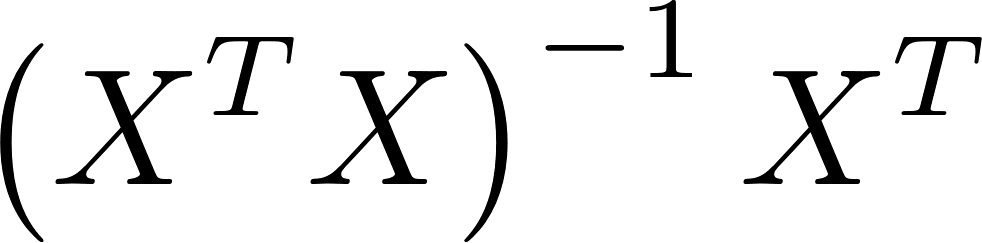 3 - 38
Sequential Analytic Solution - Motivation
Consider the following cases:
Apply regression during operation of the product
There is not enough memory to store all data points 

A possible solution is given by Recursive Least Squares (RLS)
Actual best estimate
RLS Update rule
New data point
3 - 39
Sequential Analytic Solution – The algorithm
Prediction based on old parameters
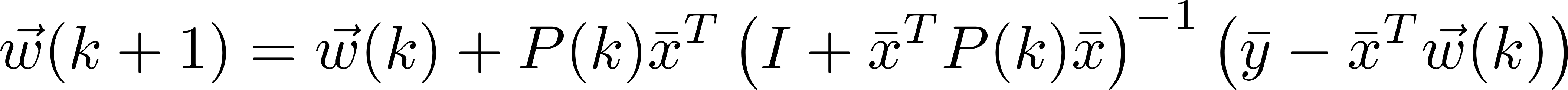 Residual
Old parameter estimate
Correction gain
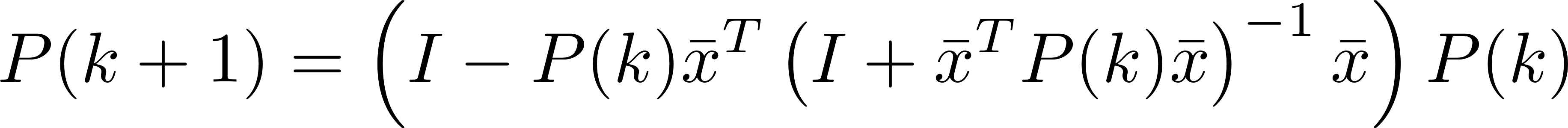 3 - 40
3 - 41
Sequential Analytic Solution – Forgetting factor
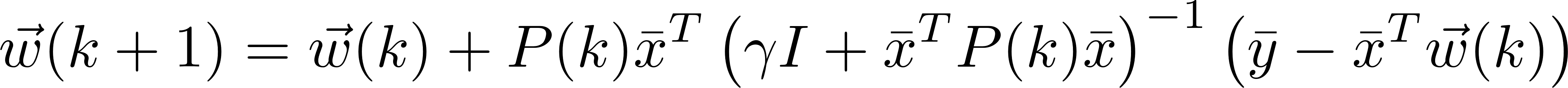 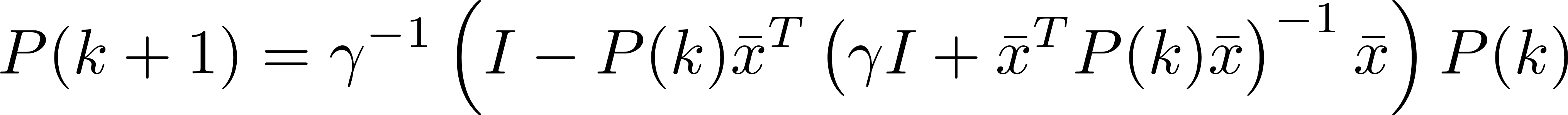 3 - 42
Numerical Iterative Solutions
Con‘s: 
Knowledge about numeric optimization necessary
Regression can be solved numerically
Important for large-scale problems and for non-quadratic loss functions
Popular methods:
Gradient descent
Gauss-Newton
Levenberg-Marquardt

Pro‘s: 
Very generic
Optimum
Cost function
Parameter
3 - 43
Constraints on the weights
Weights can be interpreted as physical quantities
Temperature (non-negative)
Spring constants (non-negative) 
Mass (non-negative)
A valid range is known for the weights 
Tire and other friction models
Efficiency ( 0 – 100 % ) 




Improves robustness
More difficult to solve
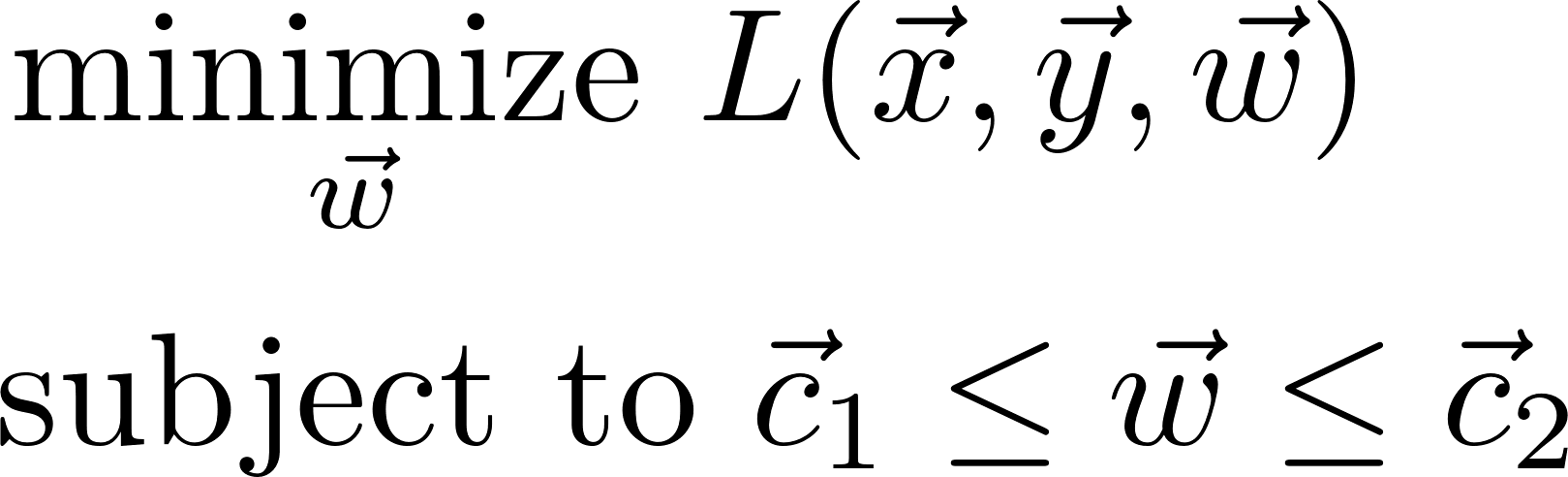 3 - 44
How to solve the regression problem?
Is the cost function quadratic?
no
yes
Are there parameter constraints?
no
yes
Is the dataset very large?
yes
no
Is all data available instantanously?
yes
no
Sequential Analytic Solution
Numeric Iterative Solution
Analytic Solution
3 - 45
Chapter: Motivation
Chapter: Linear Models
Chapter: Loss functions
Chapter: Regularization & Validation
Chapter: Practical considerations
Chapter: Summary
How to choose the model?
Underfitted
Well done
Overfitted
Too many features
Unrelevant features
Not enough features
Wrong structure
3 - 47
Overfitting – Choice of hyperparameters
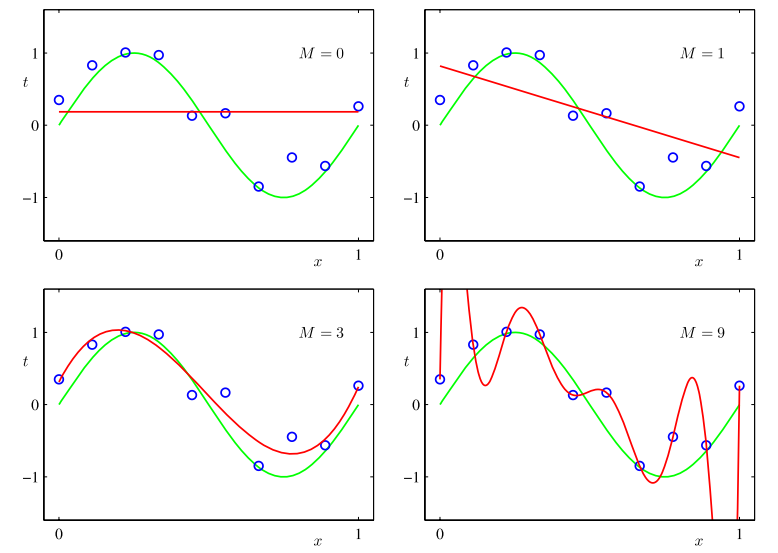 Overfitting is the failure to generalize properly between the data points 
Cost function decreases with increased model complexity
Noise and unrelevant effects become too important
Figure source: Bishop – Pattern Recognition and Machine Learning
3 - 48
Overfitting – Curse of dimensionality
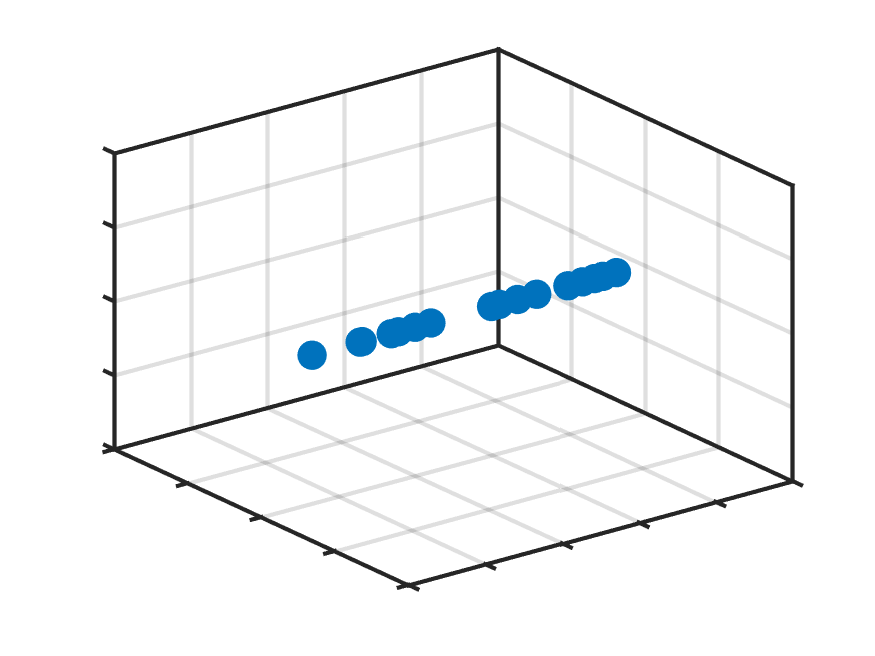 Overfitting occurs if 
data points are sparse
Model complexity is high 
Sparsity of data points is difficult to grasp 
Sparsity increases fast with increased input dimension
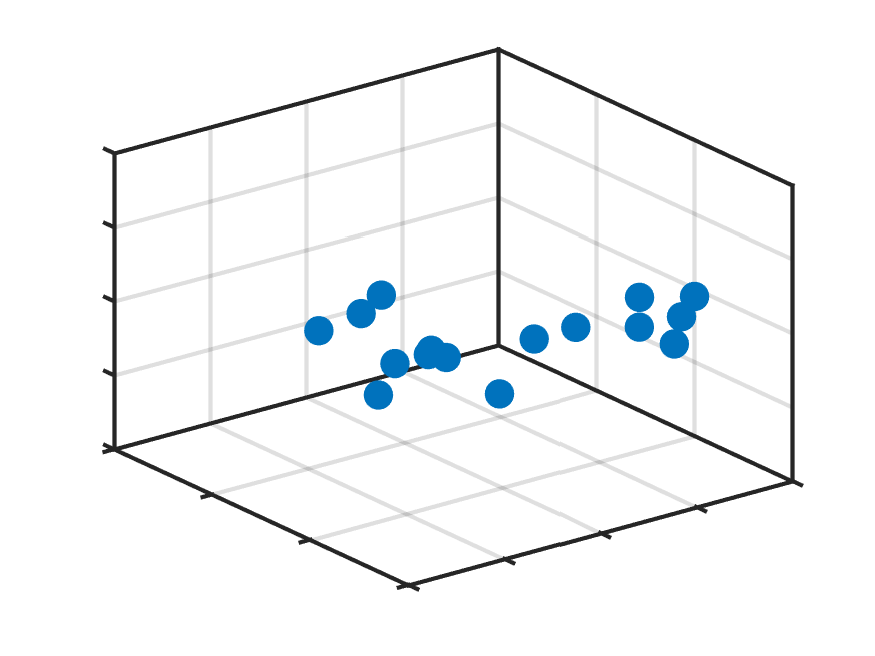 16 samples
in one, two and three dimensional space
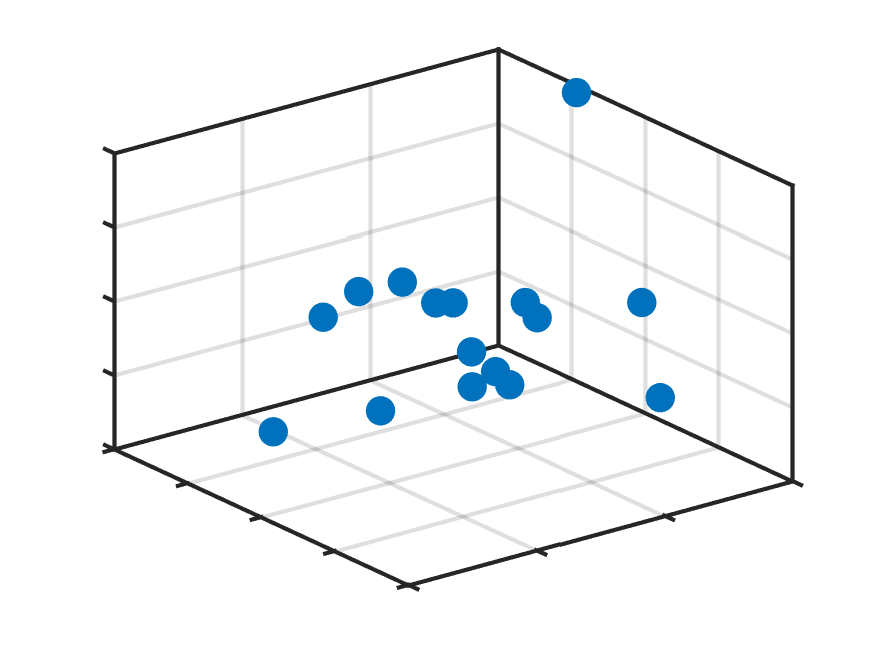 3 - 49
The curse of dimensionality is a widespread problem along all data based algorithms. The most intuitive is the combinatorical aspect mentioned on the slide before. It affects the required sample size as well as the computational effort needed. Beside the mathematical implications, it is therefore of big impact regarding feasible implementations in a descent time and can be considered critical for the application of systems with real time constraints. 

Despite the raw number of samples, it is helpful in regression if the samples are „nicely“ located in the sample space. This usually transforms to well-spread along the domain of interest. It is often possible to design the sample points in advance to the experiment carried out. In this case, techniques like Design of Experiment can help to optimize the location of sample points. This helps increasing the model quality with a limited sample size. (Further details can be found here: https://en.wikipedia.org/wiki/Design_of_experiments)

There are other effects related to the dimensionality of the spaces as well. A fundamental one which is more difficult to grasp is the fact, that distances become less meaningful in high dimensional space. (Details can be found here: https://en.wikipedia.org/wiki/Curse_of_dimensionality)
3 - 50
Validation datasets
Difficult to judge overfitting in high-dimensional domains and autonomous systems 
A standard technique is to separate the data into training and validation data
Validation Data
Train model A
Evaluate
Training Data
Available Data
Train model on complete Dataset
Train model B
Evaluate
Evaluate
Train model C
Best model
3 - 51
Validation datasets
Different hyperparameters can be used to tune the model
Validation technique works for all of them
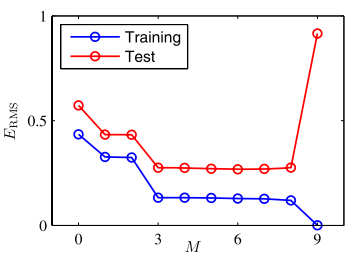 Figure source: Bishop – Pattern Recognition and Machine Learning
Increased Model Complexity
3 - 52
Common pitfalls with validation datasets
Be aware that your validation dataset must reflect the future properties of the underlying physical relationship. 
Do not reuse validation datasets. If the same validation set is used again and again for testing the model performance it is somehow incorporated into the modelling process and does not give the expected results anymore! 
Split the data before fitting the model is therefore essential. Taking 2/3 of the data as training data is a good starting value. 

Visualize your data as much as possible!
3 - 53
k-Fold Cross-validation
In case of limited data size sets, one may not want to remove a substantial part of the data for the fitting process 
One can use smaller validations sets to estimate the true prediction error by splitting the data into multiple ‚folds‘ 
Variance of the estimation error is an indicator for model stability
Training Data
Validation Data
Validation Data
Validation Data
Validation Data
fold
3 - 54
Regularization
From a design point of view, we want to choose model structure based on underlying physical principles and not on the characteristics of the dataset
Polynomial basis functions tend to have large coefficients for sparse datasets
Gaussian basis functions tend to overfit locally, which leads to single, large coefficients 
A technique to circumvent this is regularization
Penalize high coefficients in the optimization prevents these effects
Weighting of penalty term gives an intuitive hyperparameter to control model complexity
3 - 55
Typical Regularization – Ridge Regression
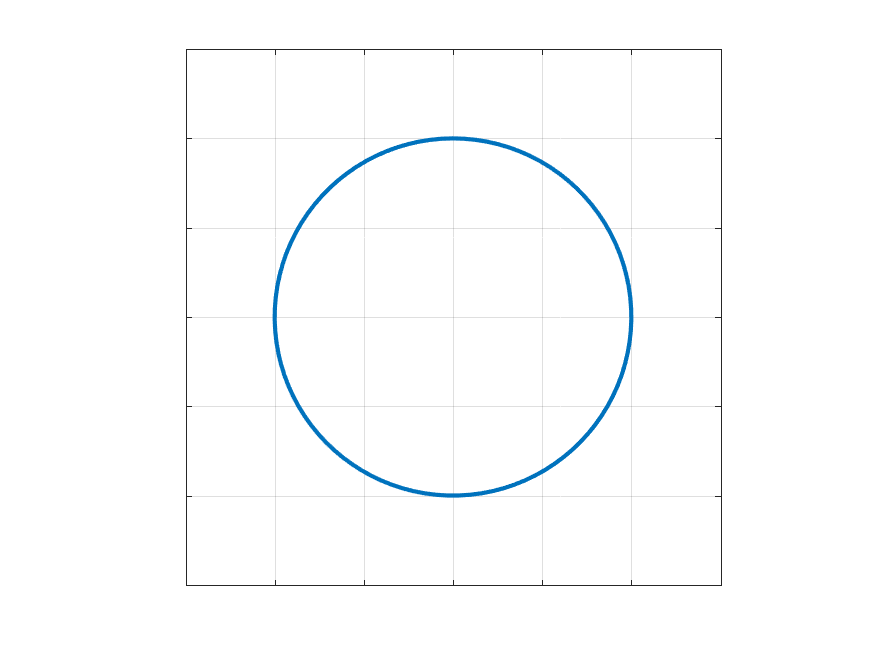 Other names: L2 regularization, Thikonov regularization 
Prevents overfitting well 
Analytic solution is available as an extension to the MSE problem
Difficult to apply and tune in high-dimensional feature spaces
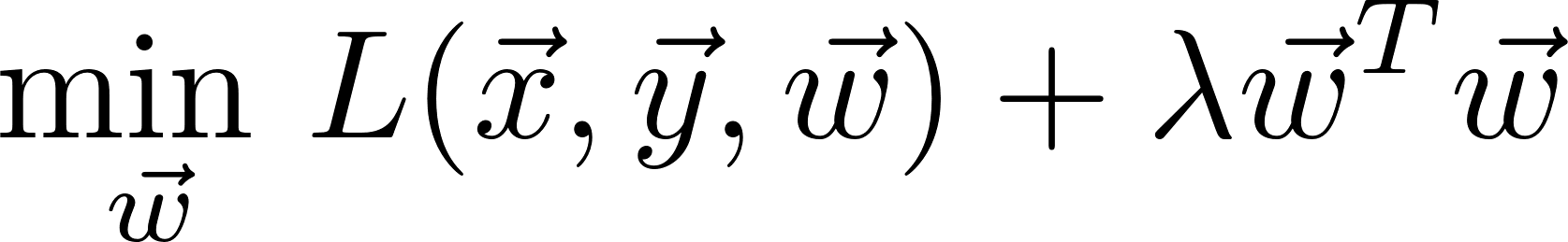 Regularization Term
3 - 56
Typical Regularization – Lasso Regression
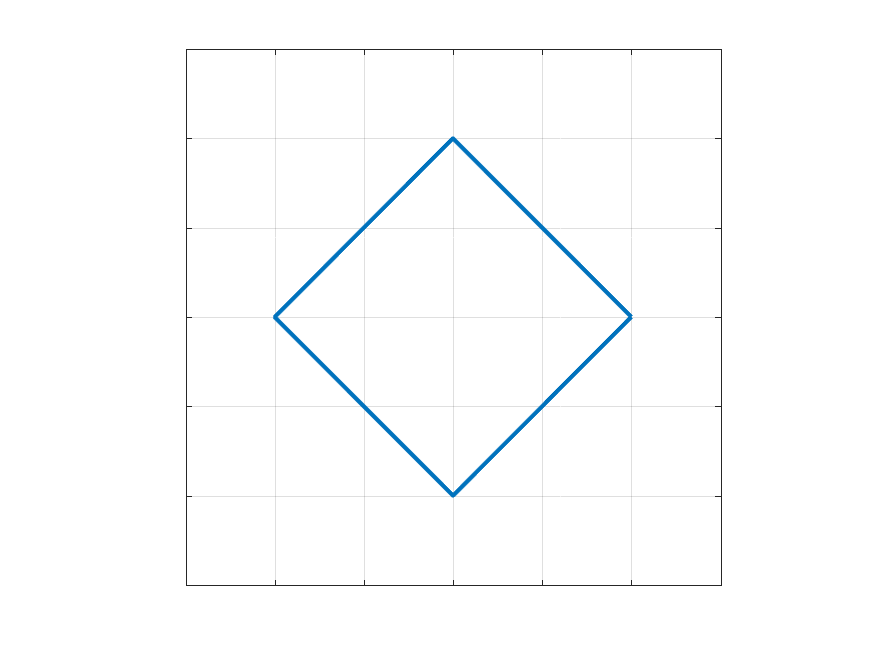 Other names: L1 regularization
Tends to produce sparse solutions and can therefore be applied for feature selection
Sparse solution means, that several coefficients go to zero:
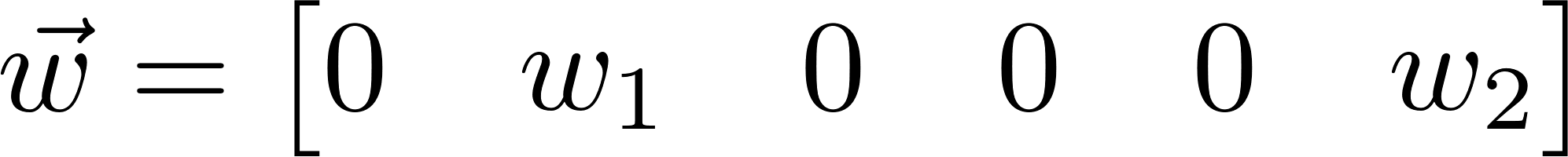 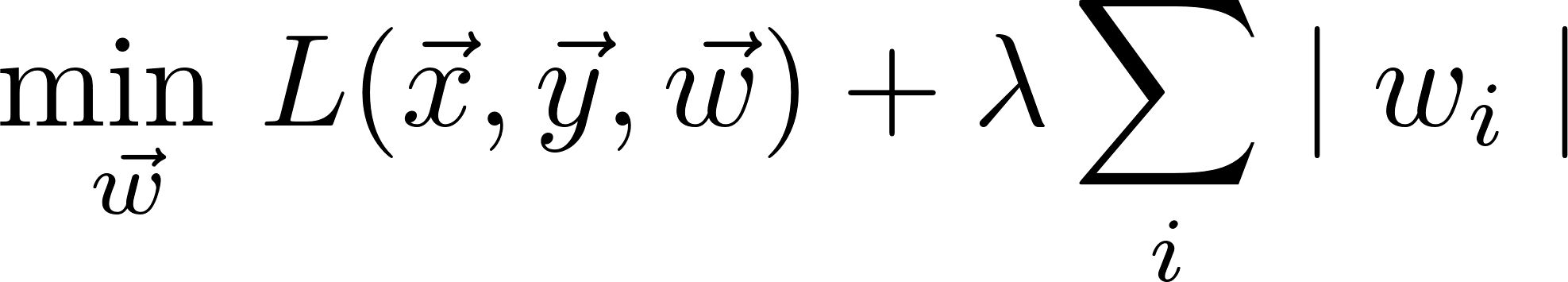 Regularization Term
3 - 57
Comparison between ridge and lasso regularization:
https://www.analyticsvidhya.com/blog/2016/01/complete-tutorial-ridge-lasso-regression-python/
https://codingstartups.com/practical-machine-learning-ridge-regression-vs-lasso/
3 - 58
Application of regularization
Use high dimensional input space for test model
Ridge regression is applied 
Regularized solutions perform far better at interpolation 
Note: You must evaluate at points BETWEEN your sample points
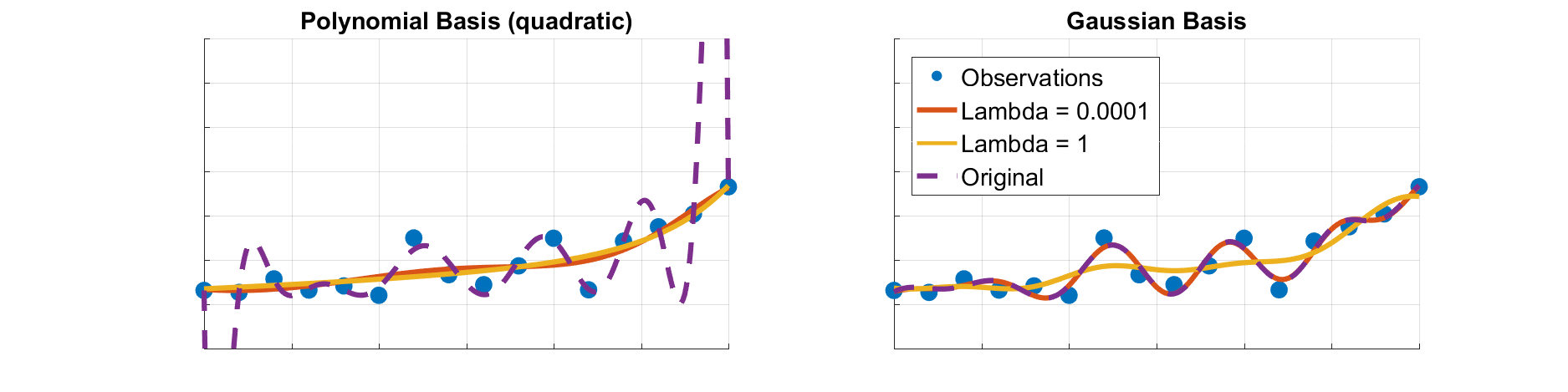 3 - 59
Tuning regularization with validation data
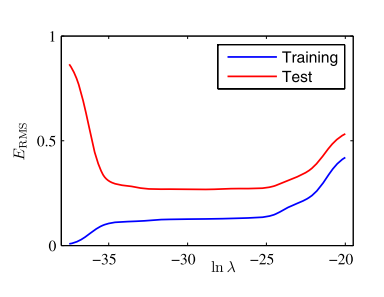 Figure source: Bishop – Pattern Recognition and Machine Learning
Increased Model Complexity
3 - 60
Bias Variance Trade Off
The issue of over- and underfitting can be formalized
Study the predictor performance on a previously unseen data set
Assume that the observations 	           are corrupted by noise
The variance of the test data is then written as
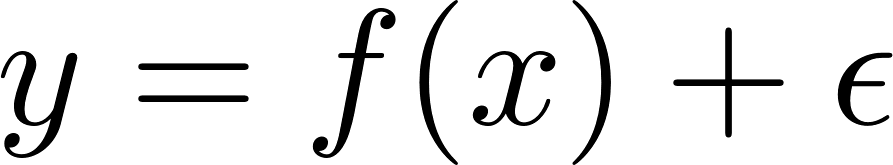 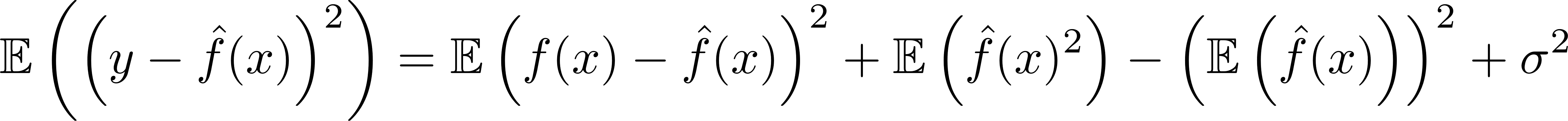 Bias
Variance
Noise
3 - 61
Derivation of the Bias-Variance decomposition following
https://towardsdatascience.com/mse-and-bias-variance-decomposition-77449dd2ff55




Using the fact that 			     holds for the first and the second term we obtain



Since we evaluate on previously unseen data, the last term vanishes ( The noise of new measurements is independent of the fitted model and zero mean).
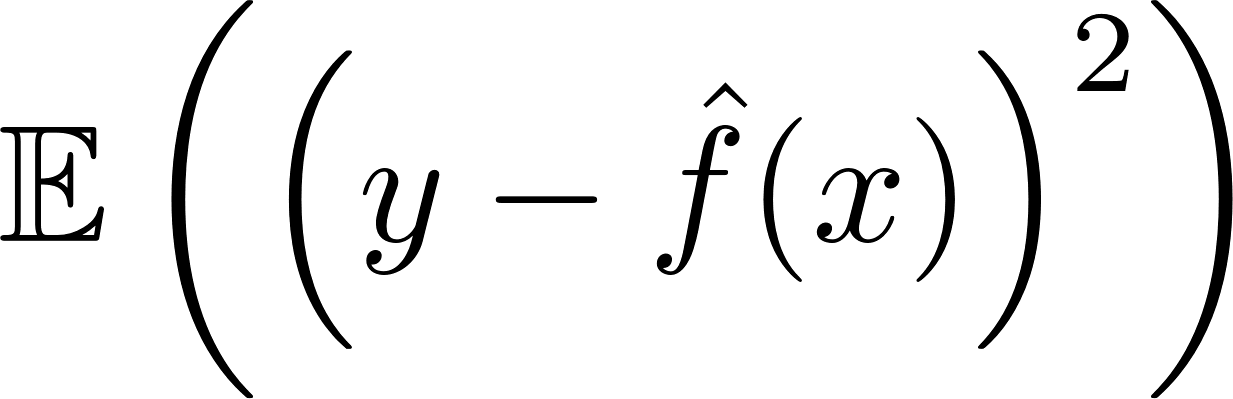 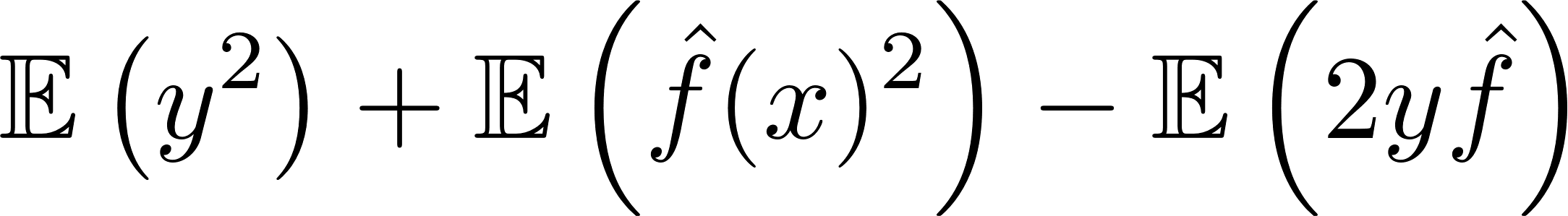 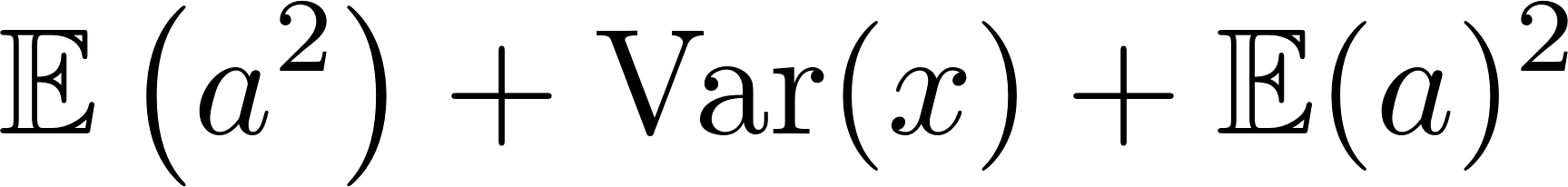 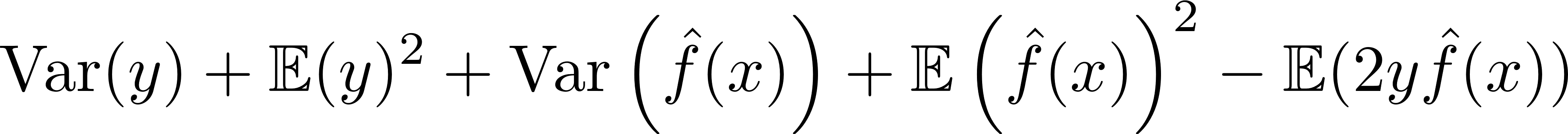 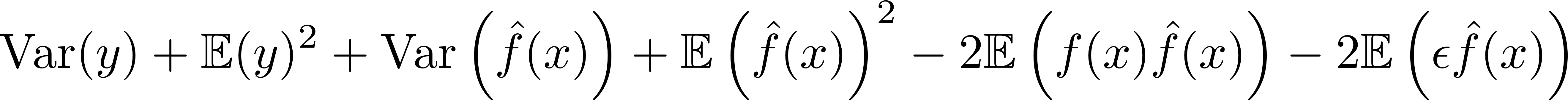 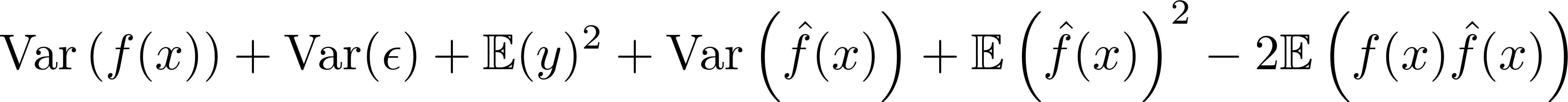 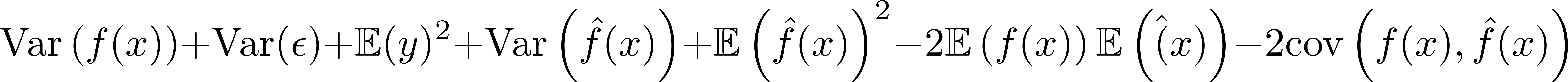 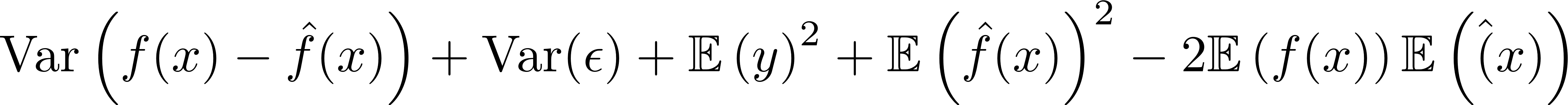 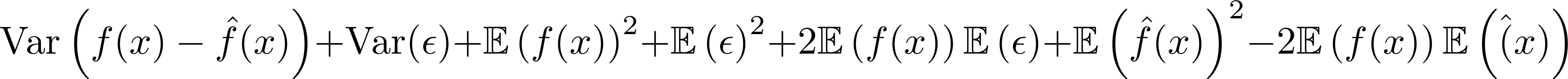 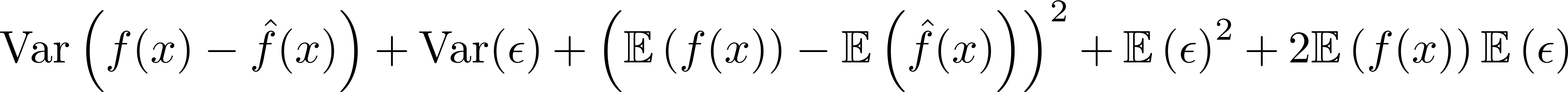 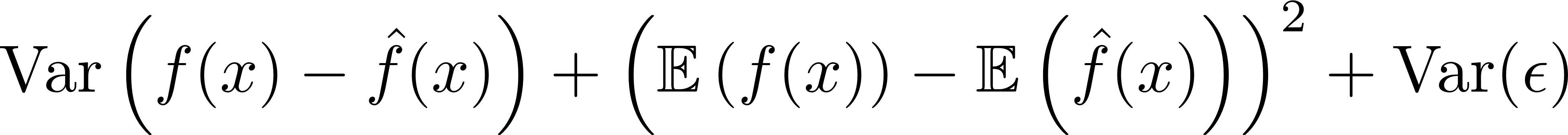 3 - 62
Regularization in context of Bias-Variance Trade-Off
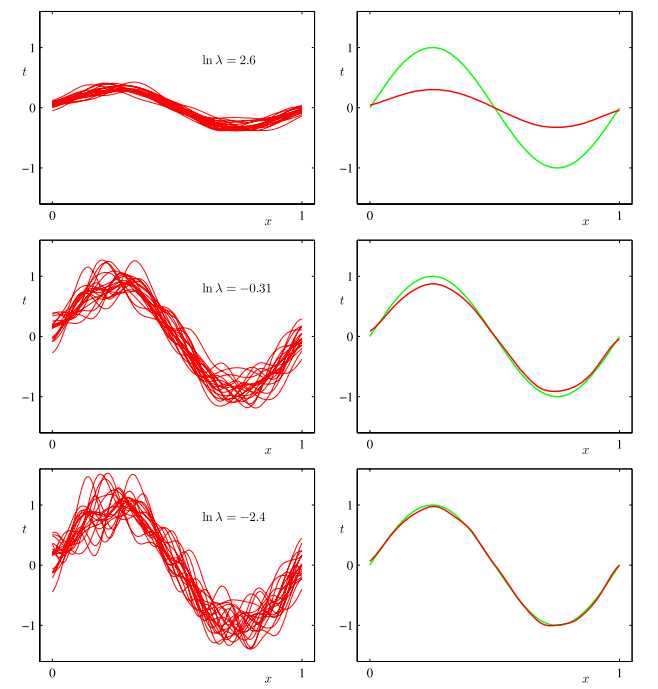 Imagine you can repeat the fitting process lots of times
This renders the fitting process a random experiment
Model Bias:  The mean error over all possible fits of the model 
Model Variance: The variance of all possible fits of the model
High Variance
High Bias
Figure source: Bishop – Pattern Recognition and Machine Learning
3 - 63
Regularization in context of Bias-Variance Trade-Off
Bulls-Eye: True model 
Each hit is a realization of prediction model
In general, we cannot ensure to reach low bias and low variance at the same time
We have to balance bias and variance according to our objective 
Low bias and low variance require large, high quality datasets
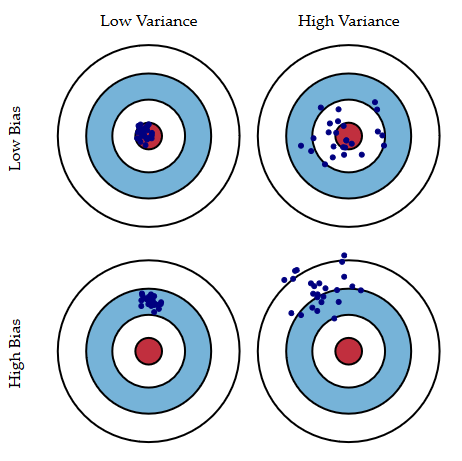 Source: Scott Fortmann-Roe
3 - 64
Chapter: Motivation
Chapter: Linear Models
Chapter: Loss functions
Chapter: Regularization & Validation
Chapter: Practical considerations
Chapter: Summary
Comparison regression and intuitive solution
Regression: Minimize the error in output domain 
Independent Variables are assumed noise free 
Often not true in engineering applications
Total least squares 
Principal component analysis
Standard linear regression
3 - 66
Normalization – Input data
Regression implies inversion of design matrix 
Numerically expensive and can get unstable 
In general, all matrix entries variables should lie within the same order of magnitude!
Examples for scaling and mean value normalization
Multiple length measures should be transformed to the same unit
Variables which do not have any physical relation should be transformed based on their min/max values 
Temperatures are likely to be far away from zero, they should be normalized by a mean temperature
3 - 67
Normalization – Input data
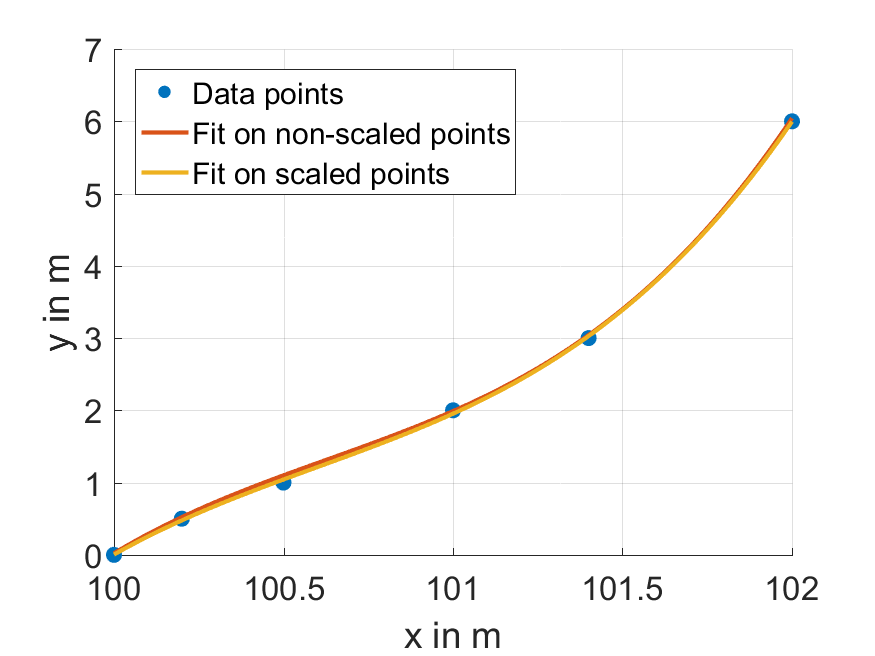 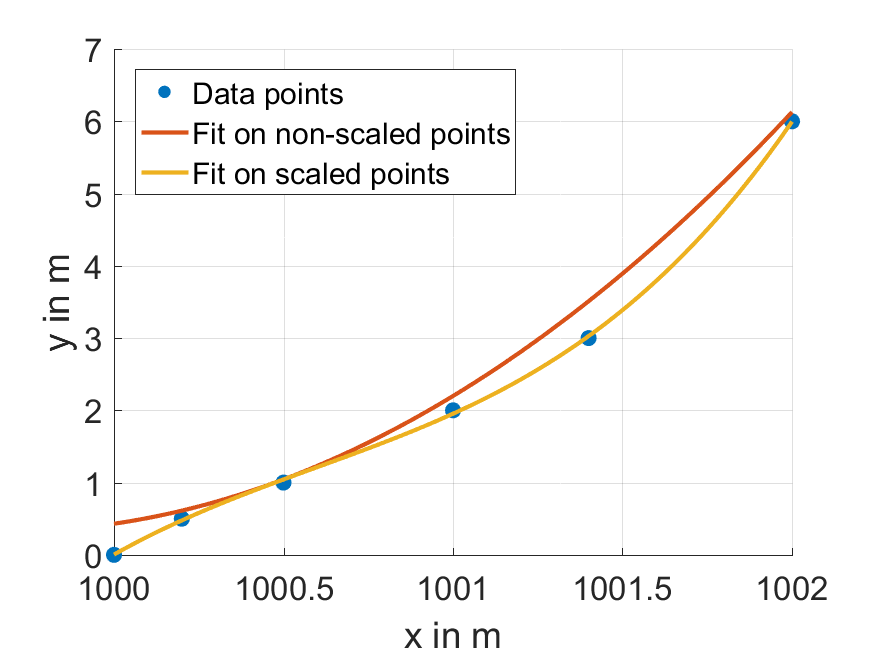 3 - 68
3 - 69
Normalization – Output data
3 - 70
Chapter: Motivation
Chapter: Linear Models
Chapter: Loss functions
Chapter: Regularization & Validation
Chapter: Practical considerations
Chapter: Summary
Summary
We learned about:
the characteristics of a regression problem and learned about the differences to clustering and classification
the difference between linear and nonlinear regression
use cases and applications for regression in Automotive Technology
different applications for local and global basis functions
different loss functions 
iterative and analytic solution methods for model training
regularization techniques and validation techniques 
details which are important for succesful application of regression to real world data
3 - 72
Related Literature
Christopher M. Bishop, Machine Learning and Pattern Recognition
Trevor Hastie, Robert Tibshirani, Jerome Friedman, The Elements of Statistical Learning
Kevin P. Murphy, Machine Learning – A Probabilistic Perspective
3 - 73